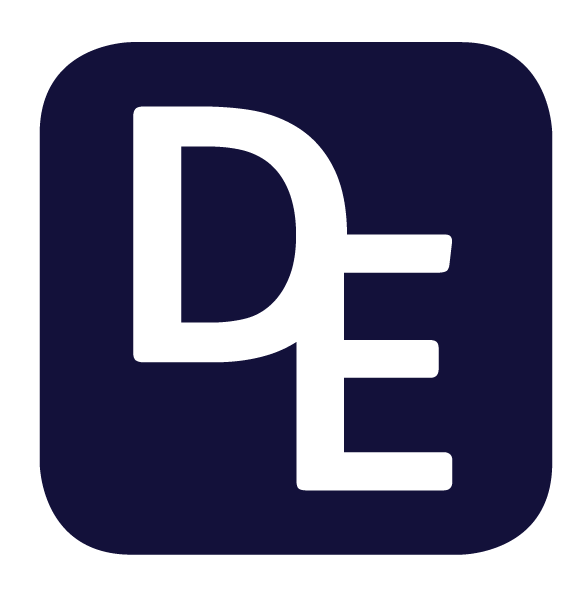 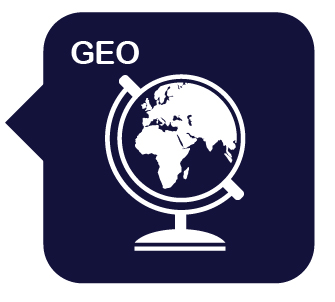 Year 4: Volcanoes, Mountains and Earthquakes  
6. Assessment: Why do we have volcanoes, mountains and earthquakes?
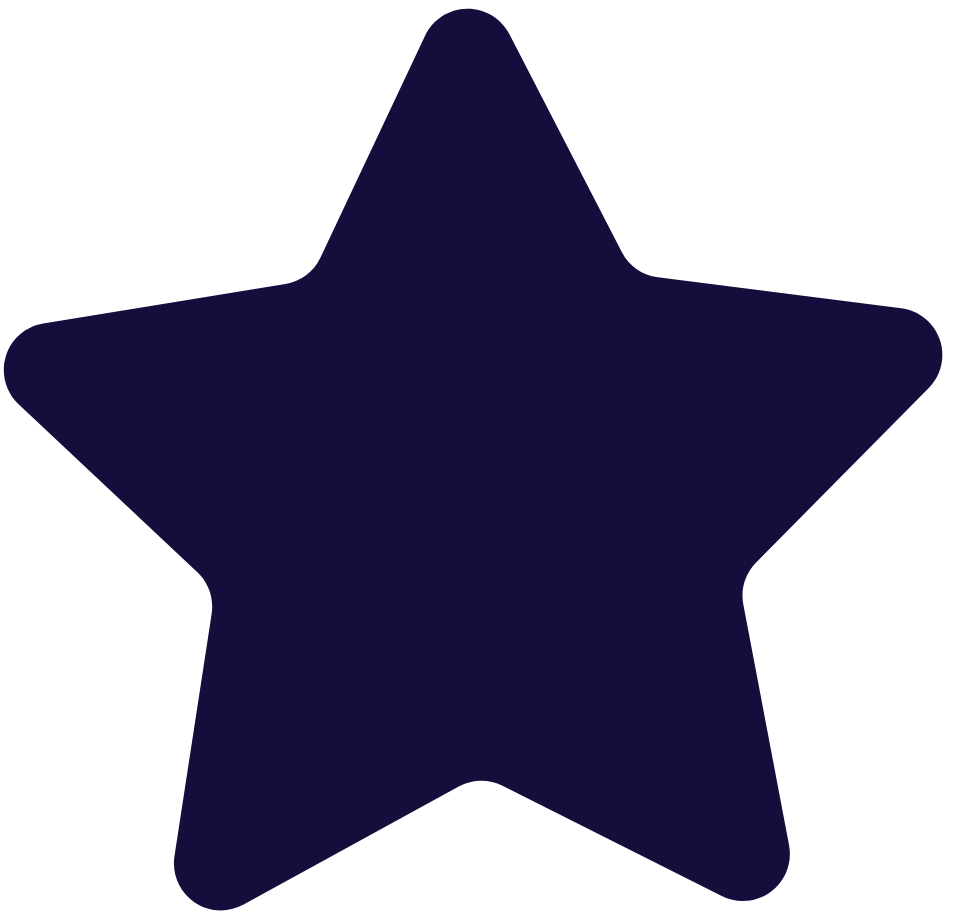 Describe a mountain range, a recent earthquake and a recent volcanic eruption.
Draw and label a diagram of a mountain range.
Draw and label a diagram of a recent earthquake.
Draw and label a diagram of a recent volcanic eruption.
1
Developing Experts Copyright 2025 All Rights Reserved
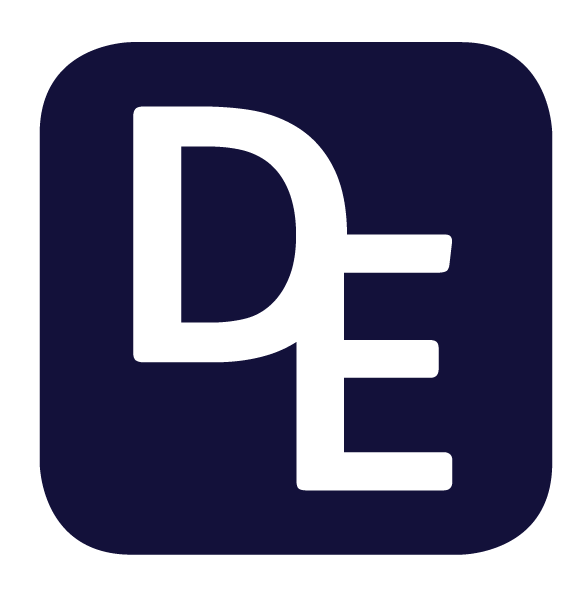 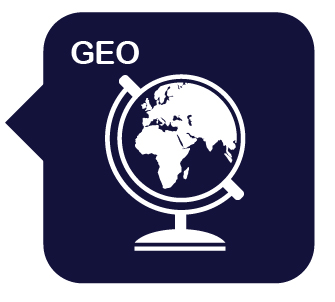 Year 4: Volcanoes, Mountains and Earthquakes  
6. Assessment: Why do we have volcanoes, mountains, and earthquakes?
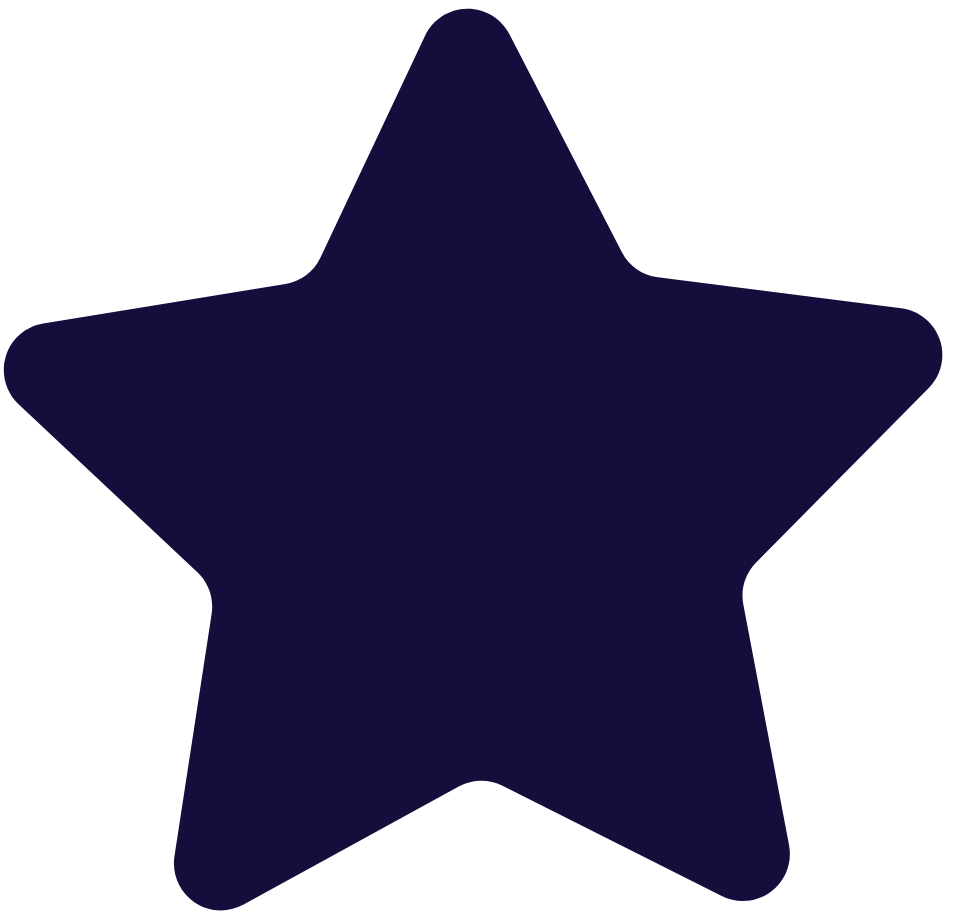 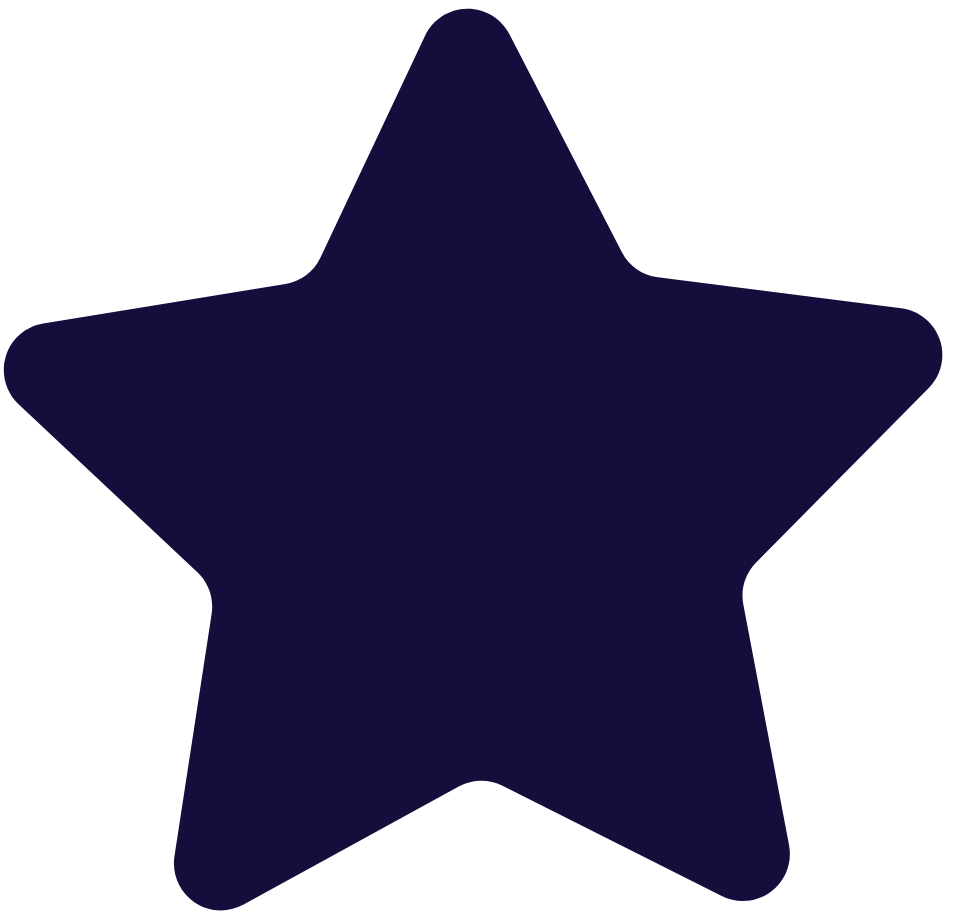 Describe a mountain range, a recent earthquake and a recent volcanic eruption.
What are volcanoes? Why do volcanoes erupt? Describe any recent volcanic eruptions. ______________________________________________________________________________________________________________________________________________________________________________________________________________________________________________________________________________________________
How are mountains formed? Name any mountain ranges and explain where they are located. Describe some of the features found on a mountain. __________________________________________________________________________________________________________________________________________________________________________________________________________________________________________
What is an earthquake? How do you stay safe in an earthquake? Describe any recent earthquakes. ____________________________________________________________________________________________________________________________________________________________________________________________________________________________________________________________________
Word bank:
peak        slope         summit          altitude          valley          tremor       seismic     crater        ash cloud  
magnitude                shockwave          crust          damage          lava           magma            eruption
2
Developing Experts Copyright 2025 All Rights Reserved
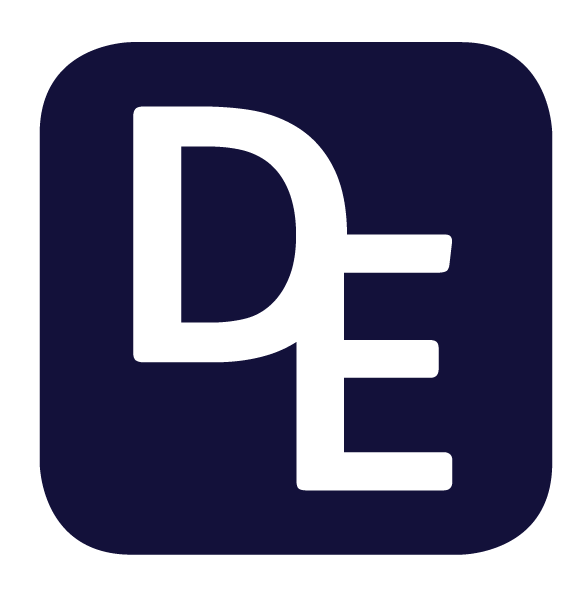 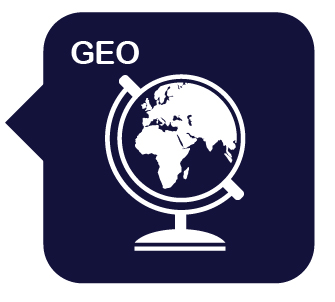 Year 4: Volcanoes, Mountains and Earthquakes  
6. Assessment: Why do we have volcanoes, mountains and earthquakes?
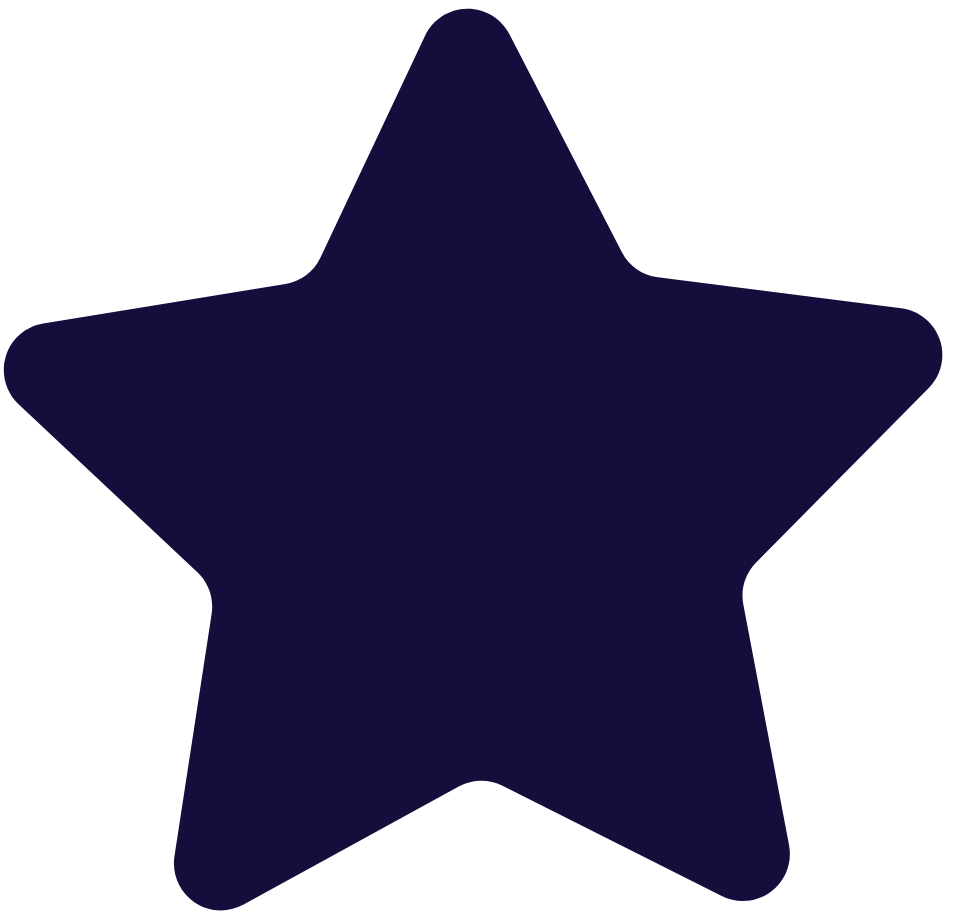 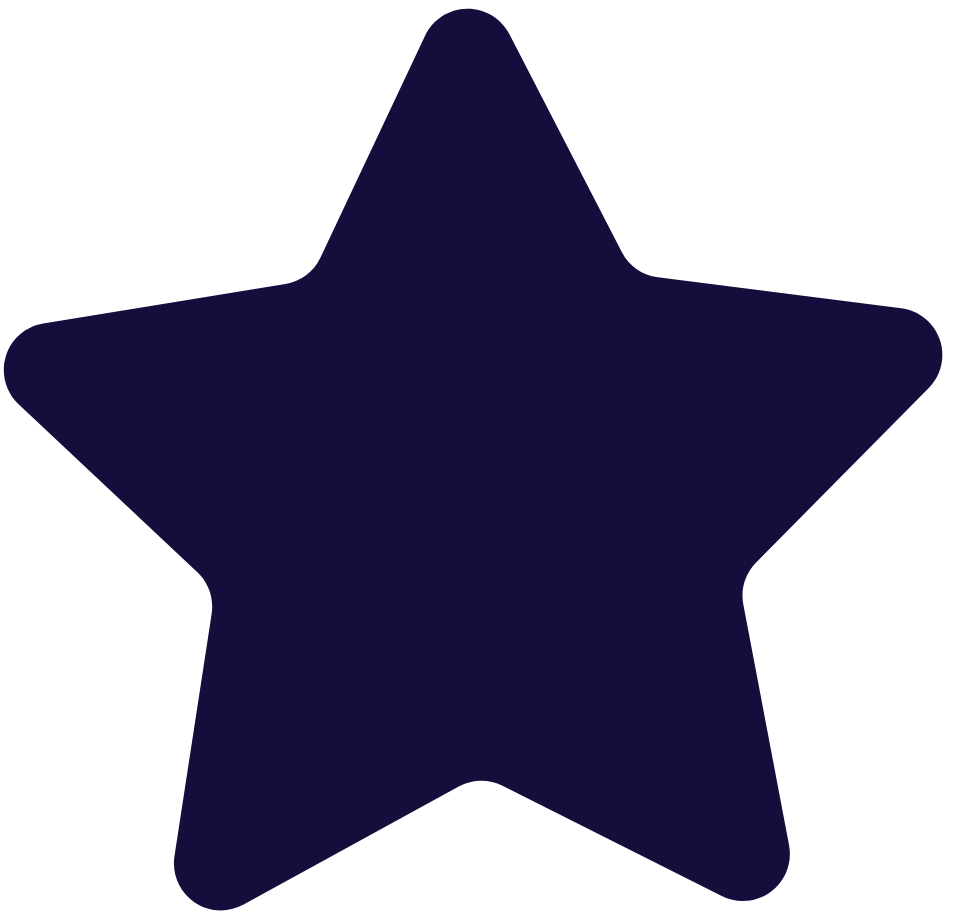 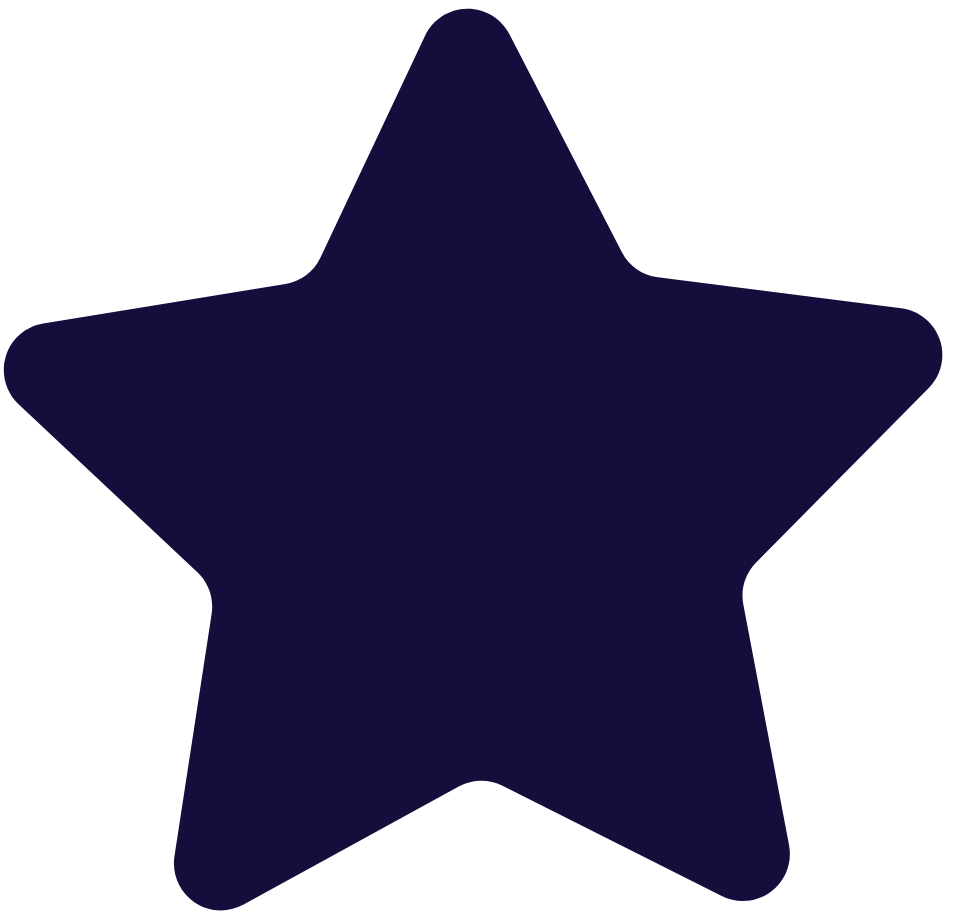 Describe a mountain range, a recent earthquake and a recent volcanic eruption.
What are volcanoes? Why do volcanoes erupt? Describe any recent volcanic eruptions. ______________________________________________________________________________________________________________________________________________________________________________________________________________________________________________________________________________________________________________________________________________________________________________________________________
How are mountains formed? Name any mountain ranges and explain where they are located. Describe some of the features found on a mountain. __________________________________________________________________________________________________________________________________________________________________________________________________________________________________________________________________________________________________________________________________________________
What is an earthquake? How do you stay safe in an earthquake? Describe any recent earthquakes. ____________________________________________________________________________________________________________________________________________________________________________________________________________________________________________________________________________________________________________________________________________________________________________
3
Developing Experts Copyright 2025 All Rights Reserved